MESYUARAT PENETAPAN HAD PENILAIAN DAN PENENTUAN SEMULA HAD AMARAN BACAAN DI STESEN PENGAWASAN KUALITI AIR SUNGAI AUTOMATIK
10 OGOS 2020
ACCAPELLA SUITE, SHAH ALAM
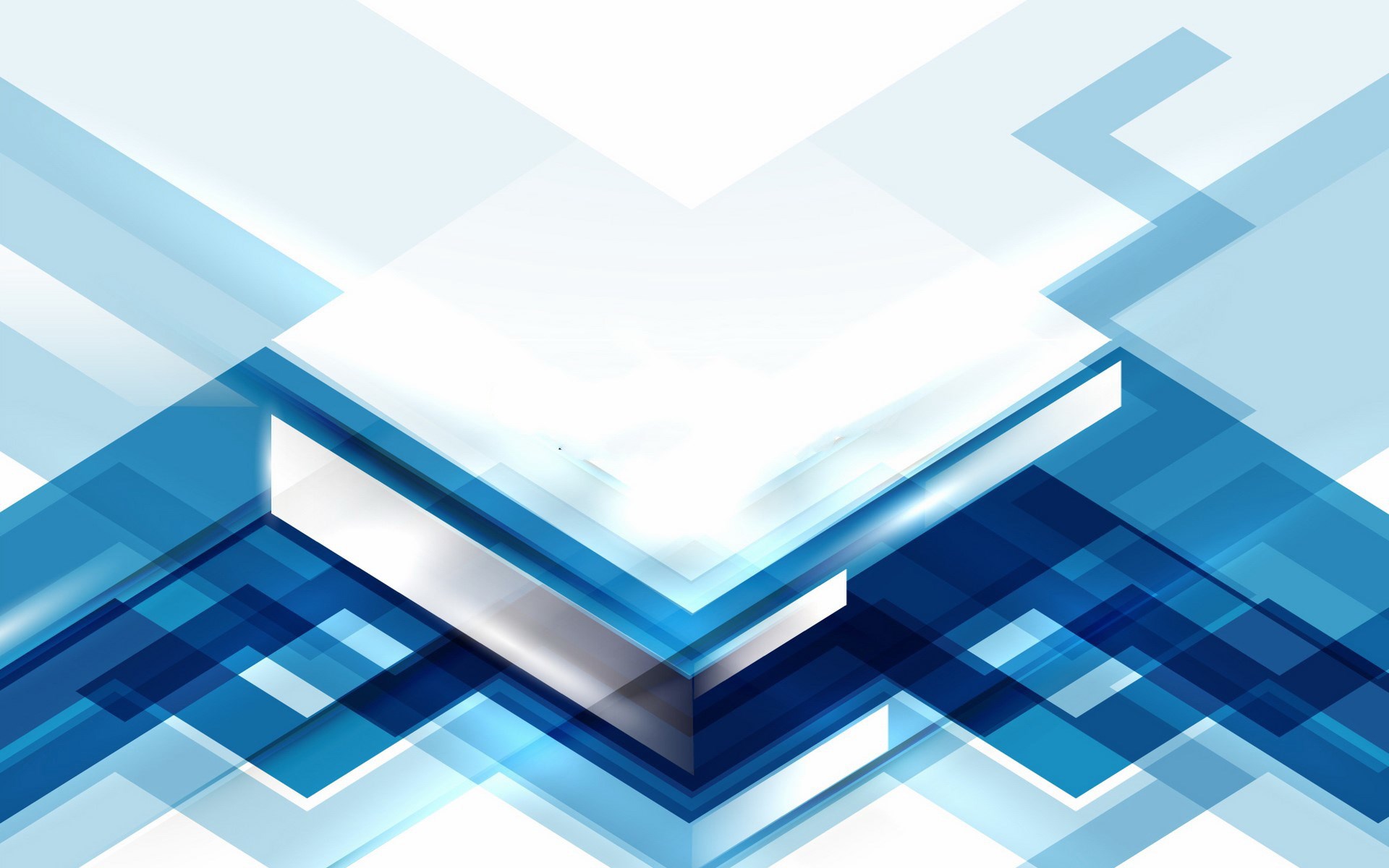 1
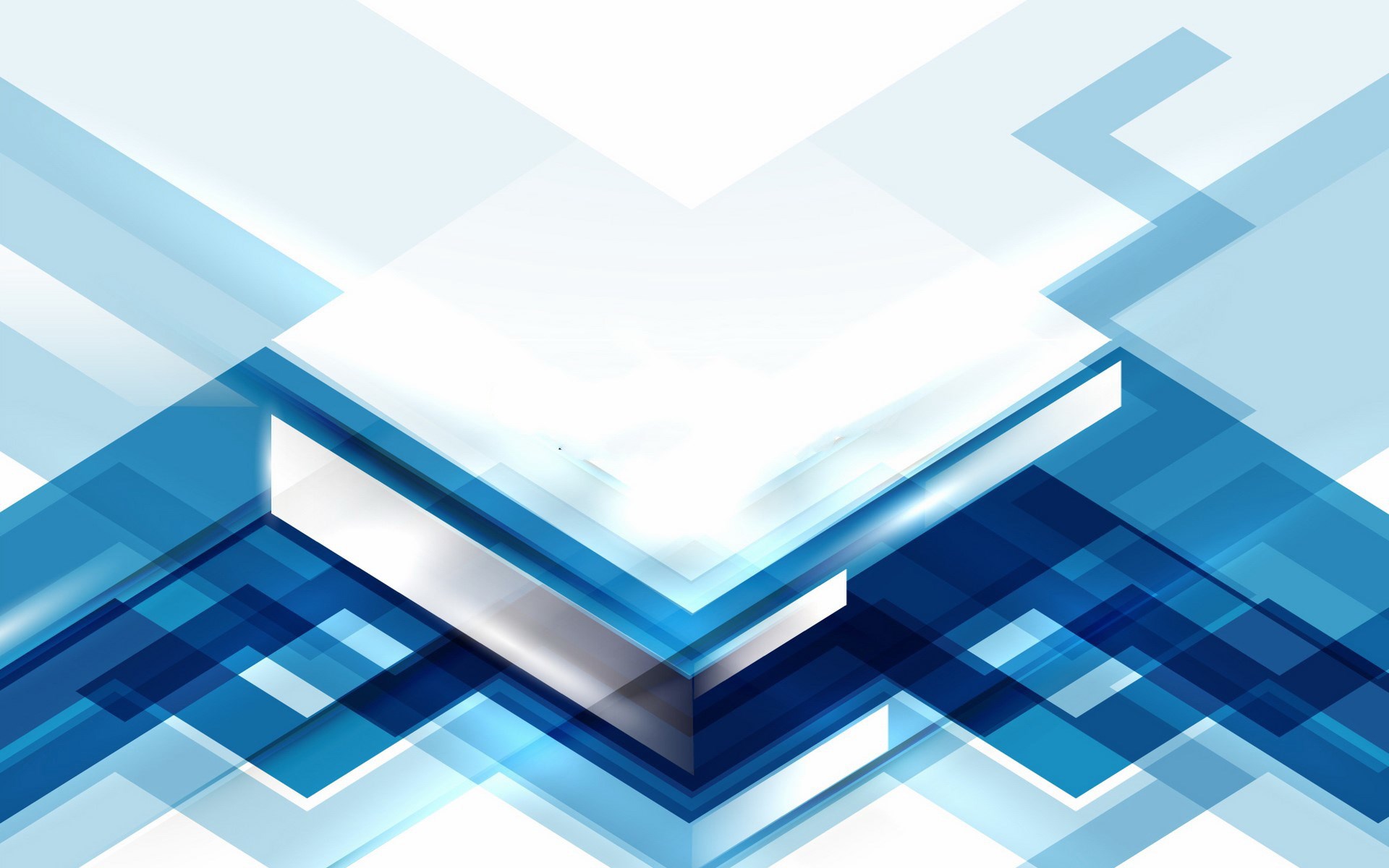 KANDUNGAN
Program Pengawasan EQMP
Keperluan Untuk Memperluas & Mempelbagai Penggunaan Program EQMP
Objektif Mesyuarat
Penetapan Had Amaran Parameter 
Syor Pemantauan & Tindakan Kes Pencemaran
2
1. Program Pengawasan Kualiti Alam Sekitar(Environmental Quality Monitoring Programme (EQMP))
merupakan satu program inisiatif kerajaan untuk memantapkan pemantauan kualiti alam sekitar. 
merangkumi pengumpulan data bagi kualiti udara, kualiti air sungai dan kualiti air marin di seluruh Malaysia 

penambahbaikan daripada sistem pengawasan kualiti alam sekitar yang telah digunapakai oleh Jabatan Alam Sekitar sejak tahun 1995 sehingga 2015 bagi pengawasan kualiti air sungai.
 
Syarikat Pakar Scieno TW Sdn Bhd telah dilantik sebagai syarikat konsesi yang menjalankan Program Pengawasan Kualiti Alam Sekitar
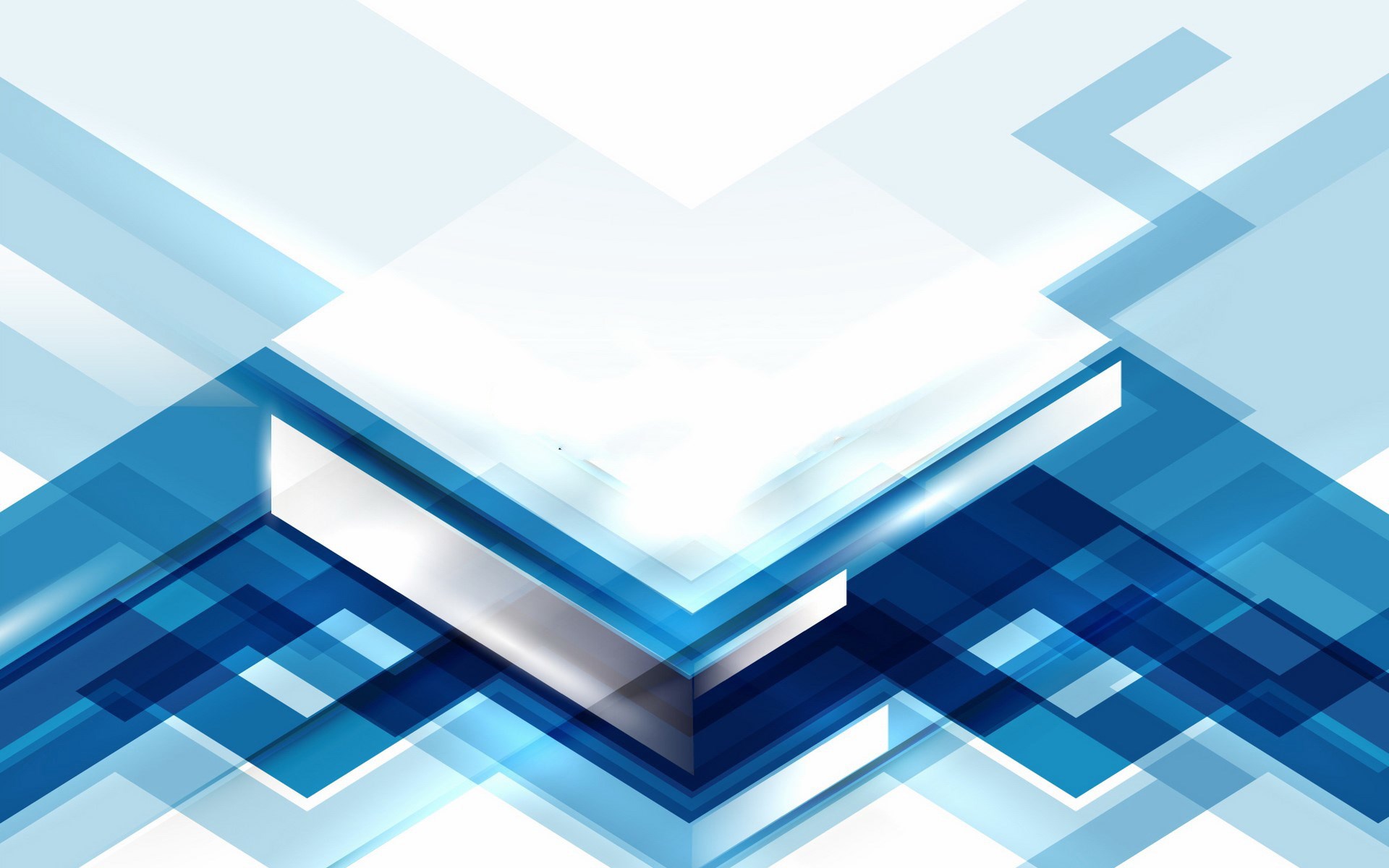 3
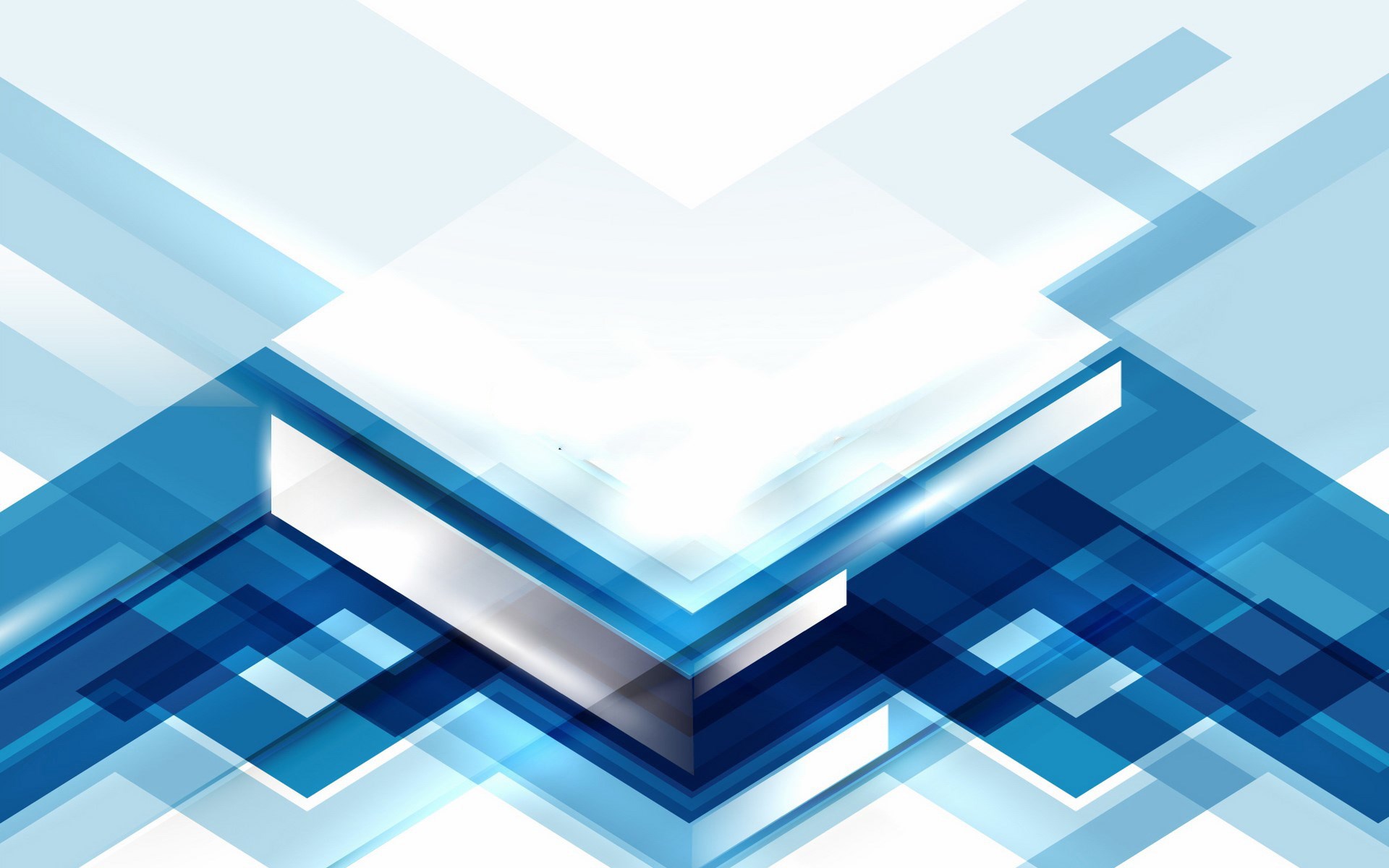 Stesen Pengawasan  Sungai dan Marin Bagi Program EQMP
Stesen pengawasan air sungai 
 1353 Stesen Manual
29 Stesen Automatik Muka Sauk (Hulu LRA)
1 Stesen Automatik (Sg. Klang)
Stesen pengawasan air marin 
388 Stesen Manual
10 Stesen Automatik
4
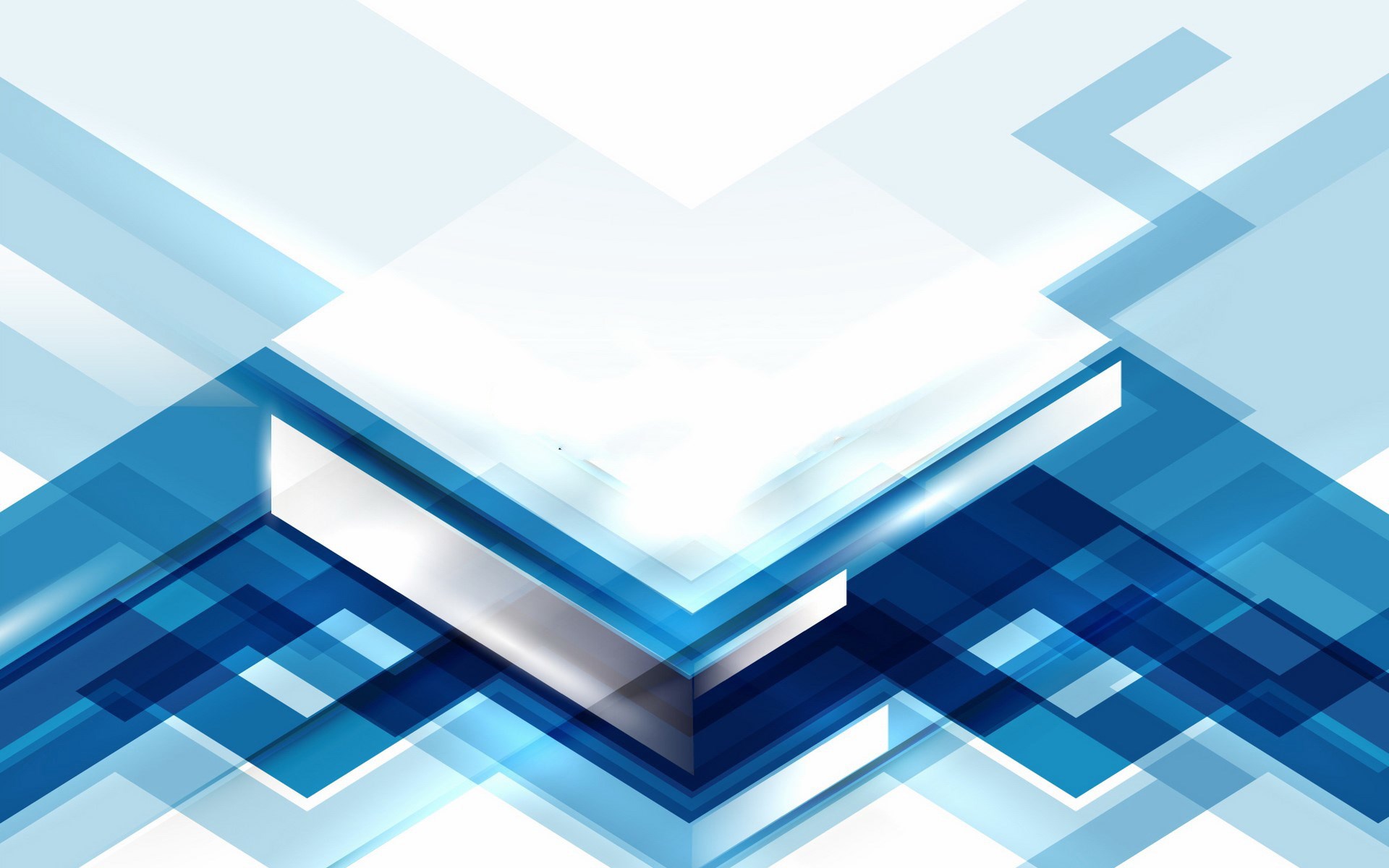 Penggunaan Data Rangkaian Stesen Pengawasan EQMP
Pengumpulan data kualiti alam sekitar bagi membolehkan JAS memenuhi keperluan berikut:
Melaporkan tahap sebenar kualiti alam sekitar Negara (kualiti ambien) melalui penerbitan Laporan Kualiti Alam Sekeliling tahunan tidak lewat dari 30 September tahun berikutnya  sepertimana kehendak Seksyen 3(1)(i) Akta Kualiti Alam Sekeliling, 1974

Penggunaan Data (masakini)
Penggunaan data-data bagi membantu perancangan pembangunan dan merancang strategi penguatkuasaan 
Penggunaan data kualiti air di Malaysia untuk digunakan bagi kajian oleh agensi kerajaan, perunding EIA, Ahli Akademik Universiti dan pelajar 
Data-data digunakan secara dalaman untuk penilaian laporan EIA
Data-data digunakan untuk kajian kes-kes pencemaran
5
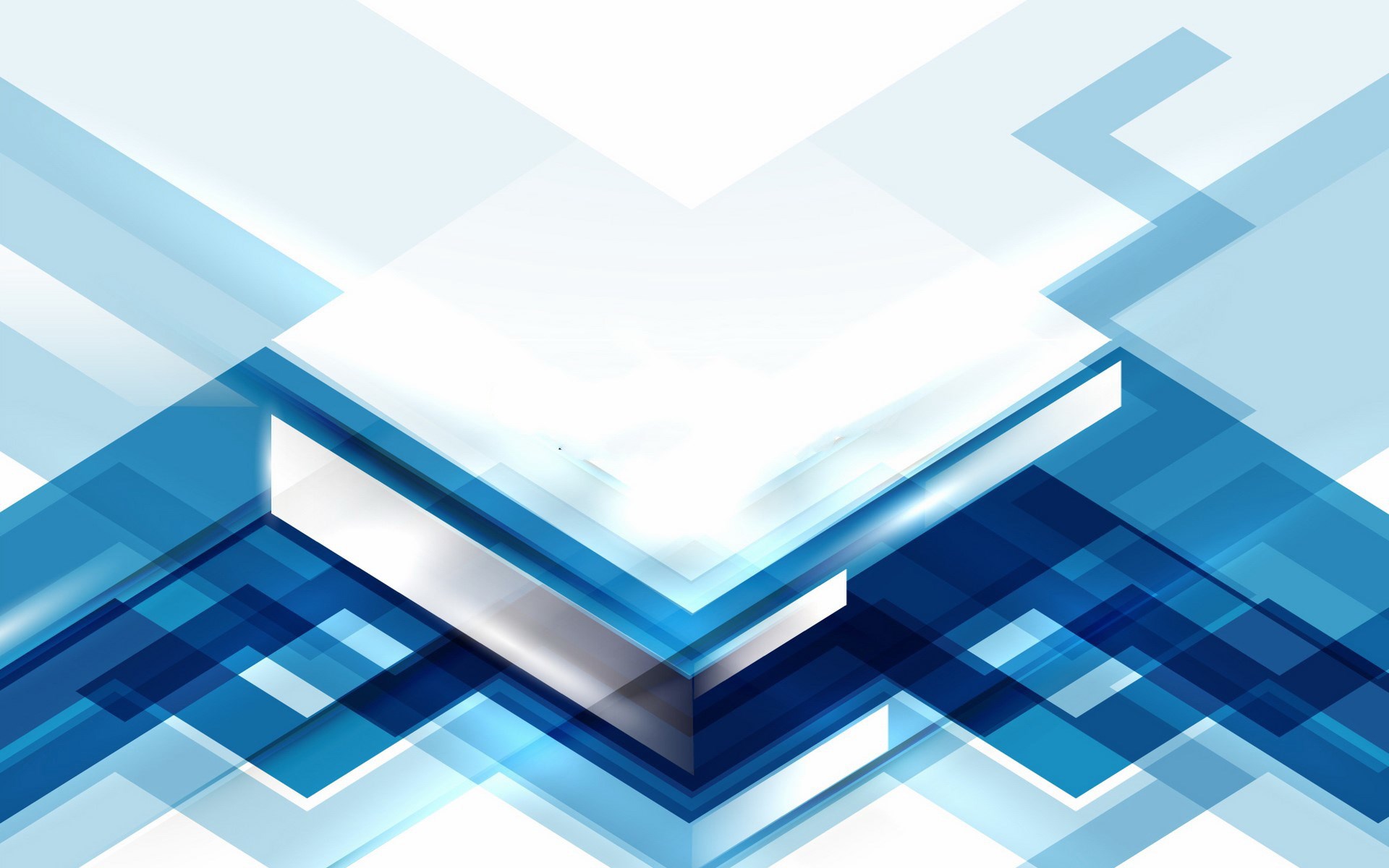 2. Keperluan Untuk Memperluas & Mempelbagai Penggunaan Data Program EQMP
Melalui inisiatif Sistem “Alert” akan mewujudkan satu sistem yang holistik untuk memantau, mencegah dan mengawal pencemaran. Sistem alert akan: -
membolehkan data-data kualiti air yang dicerap membantu mengenalpasti  punca pencemaran;
membantu memulihara dan meningkatkan kualiti air permukaan melalui pengesanan awal pencemaran dari pelbagai aktiviti;
membantu mengurangkan kos pemulihan terhadap pencemaran alam sekitar ke atas air permukaan;
dapat meningkatkan keyakinan rakyat terhadap kredibiliti sektor awam dengan kaedah pengesanan awal kes-kes pencemaran alam sekitar selari dengan “demand” dan harapan rakyat pada masa kini; dan 
dapat meningkatkan reputasi sektor awam dalam pengurusan kualiti air.
6
3. Objektif Mesyuarat
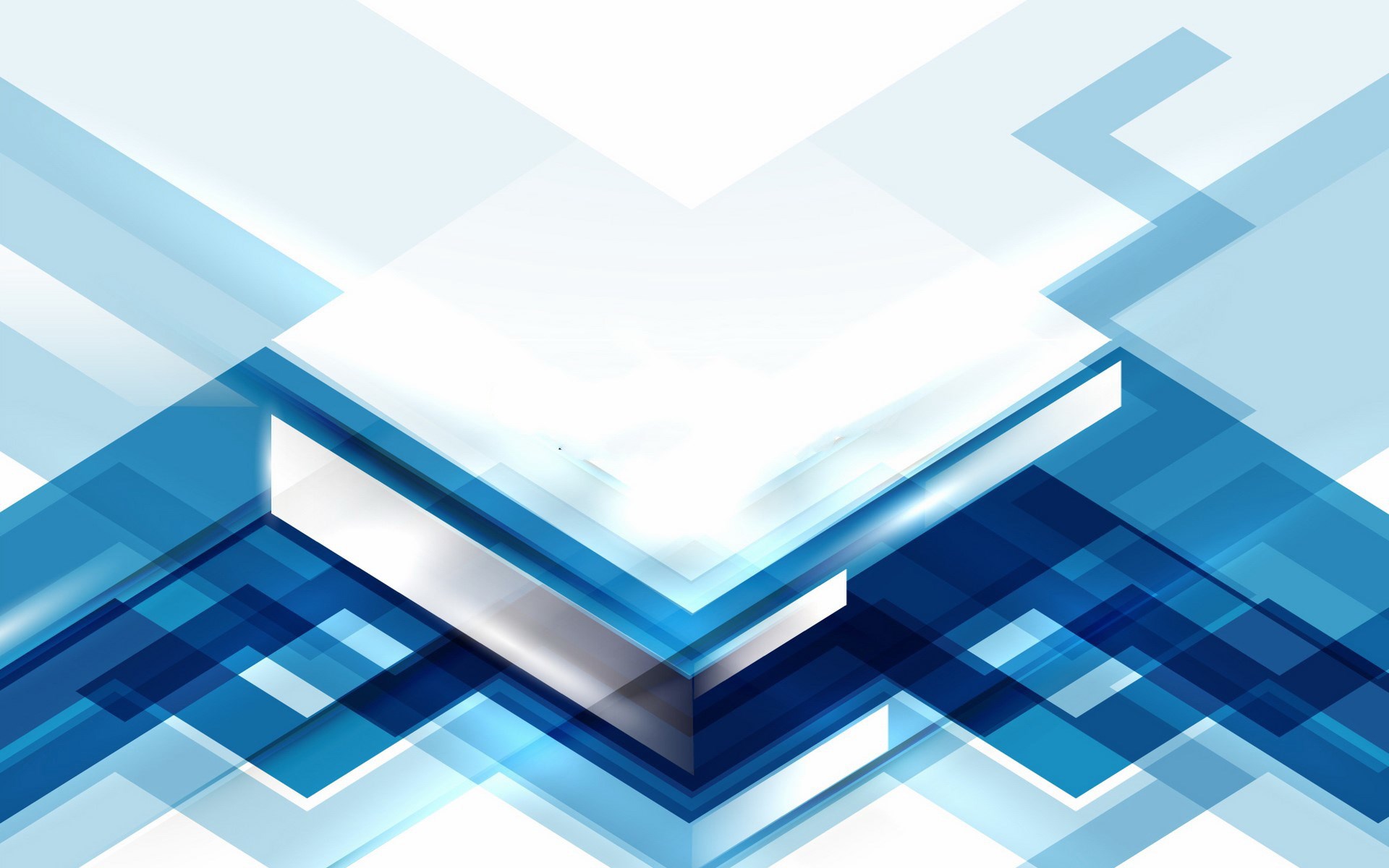 7
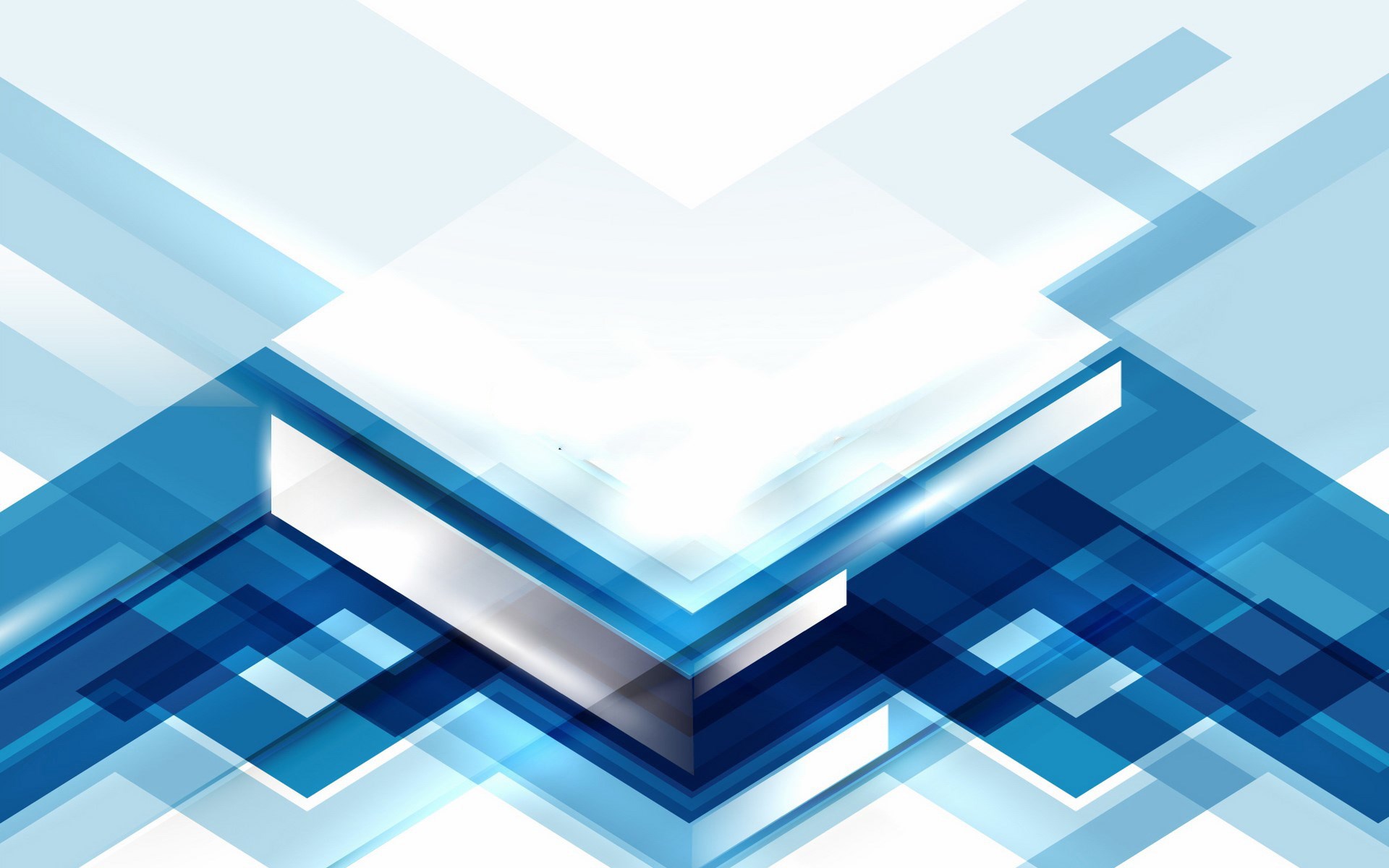 4. Penetapan Had Amaran Parameter
Cadangan 
Penetapan had hendaklah 
nilai yang praktikal (tidak terlalu rendah atau tidak terlalu tinggi)
nilai ditetapkan adalah berdasarkan keupayaan/ teknologi rawatan setiap LRA 
Nilai kepekatan sebenar LRA boleh meneruskan operasi
Merujuk kepada SOP penutupan loji LRA (bahan pencemar & had yang boleh diterima)
Cabaran 
Mengambilkira kualiti air sediada, penetapan had TIDAK BOLEH dibuat secara umum hanya berdasarkan -
kelas air (I, II, III, IV, V) (terdapat sungai yang kepekatan AN melebihi kepekatan Kelas V)
Kualiti air mentah yang ditetapkan oleh KKM (LRA masih boleh beroperasi walaupun kepekatan AN melepasi 1.5mg/l bagi kebanyakan LRA)
8
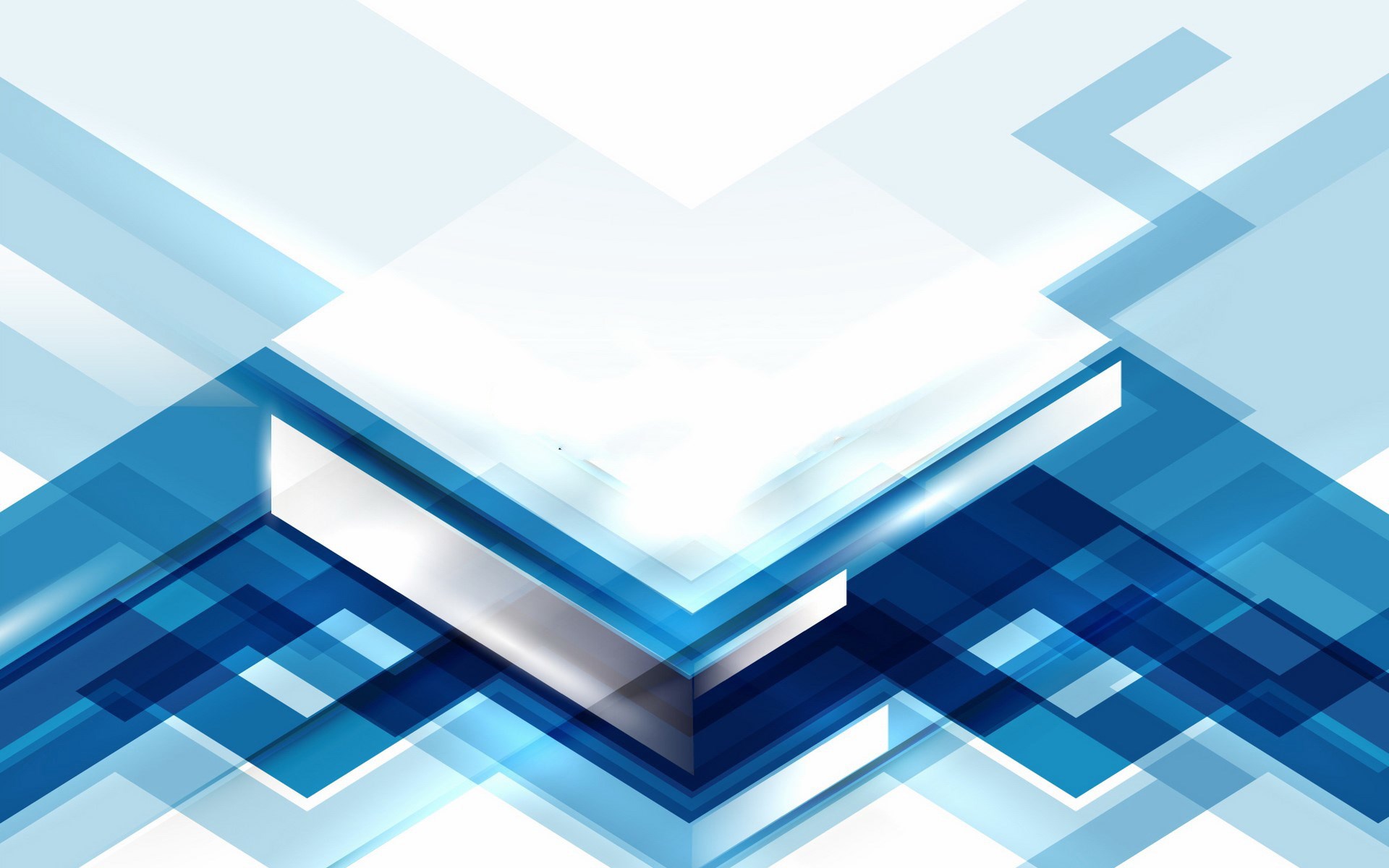 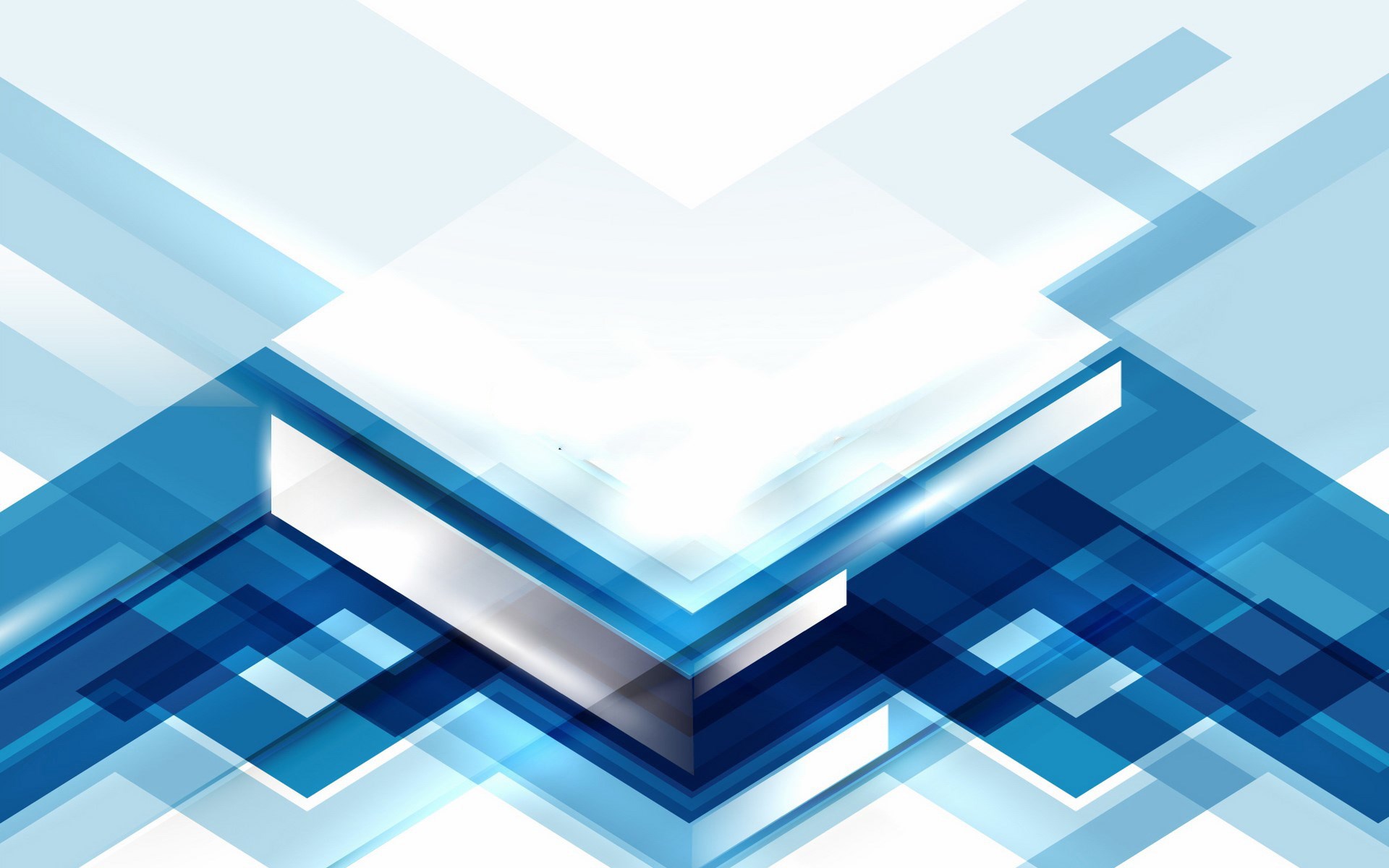 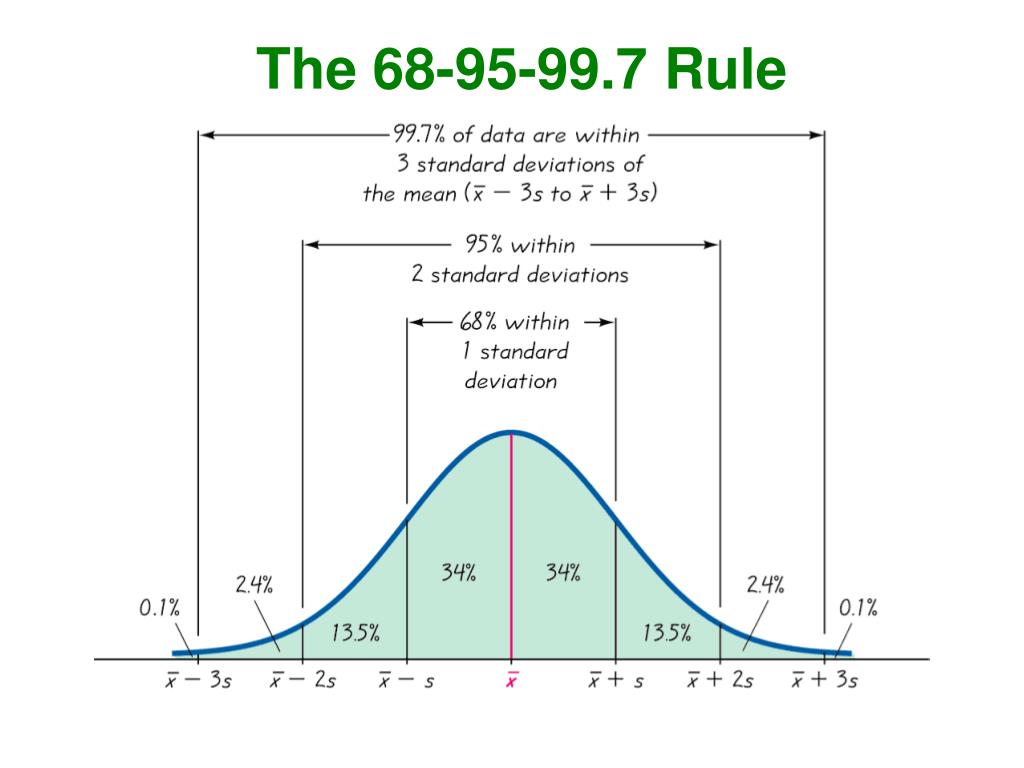 9
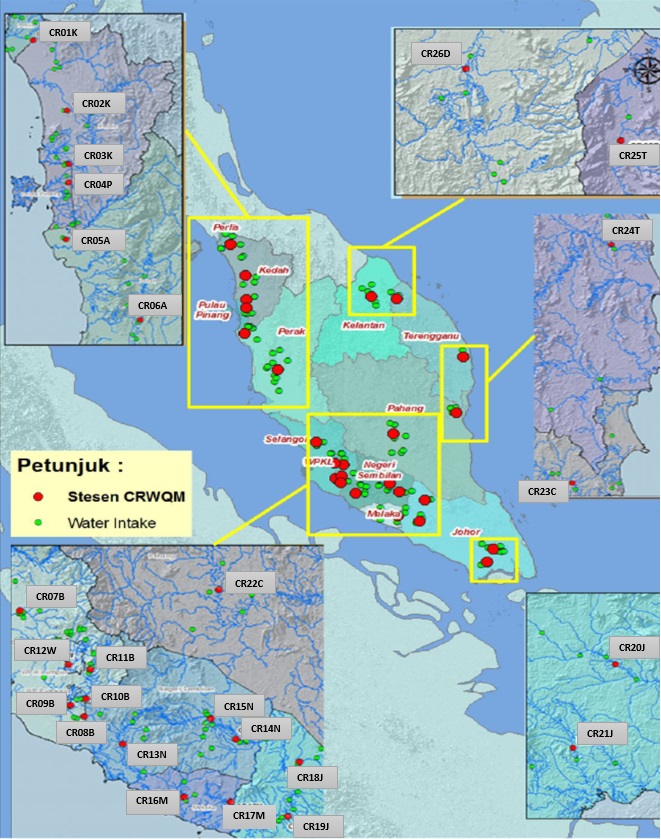 Penetapan Had Bagi Stesen Pengawasan Kualiti Air Sungai Automatik Yang Terlibat
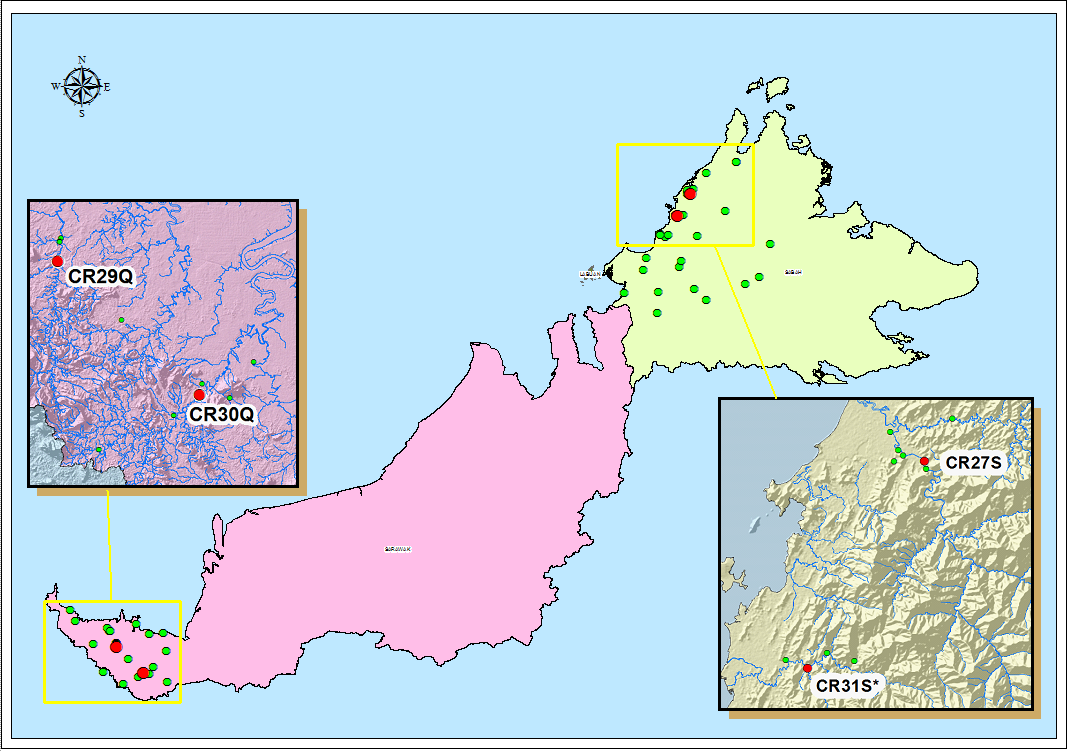 10
11
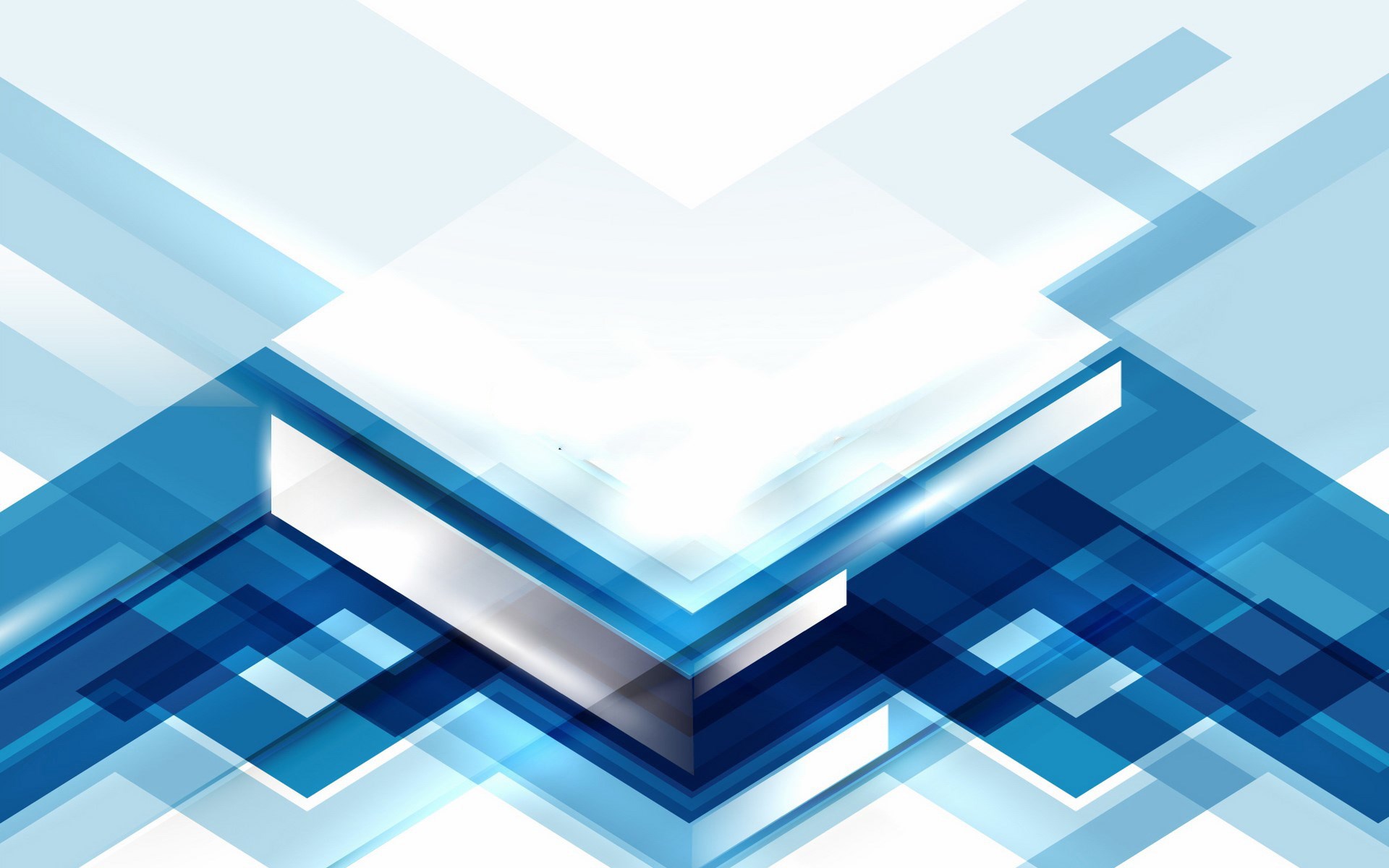 Implikasi Penetapan Had Yang Kurang Tepat
Jika nilai rendah
Terlalu sensitif
“alert’ palsu dikeluarkan
meningkatkan bilangan aduan yang tidak perlu
Punca pencemaran sukar dikesan 
‘trigger’ tindakan siasatan ke lapangan walaupun tiada keperluan yang menjejaskan siasatan kes aduan lain
merugikan sumber (masa, tenaga, kos bahan api kenderaan dll)
Jika nilai terlalu tinggi
terlewat untuk tindakan operator LRA
Kemasukan air mentah tercemar ke LRA dan melibatkan kos dan masa untuk perbersihan
tempoh masa untuk proses “dilution” tidak mencukupi bagi aliran sungai yang tercemar mencapai kualiti air mentah yang sesuai di muka sauk
12
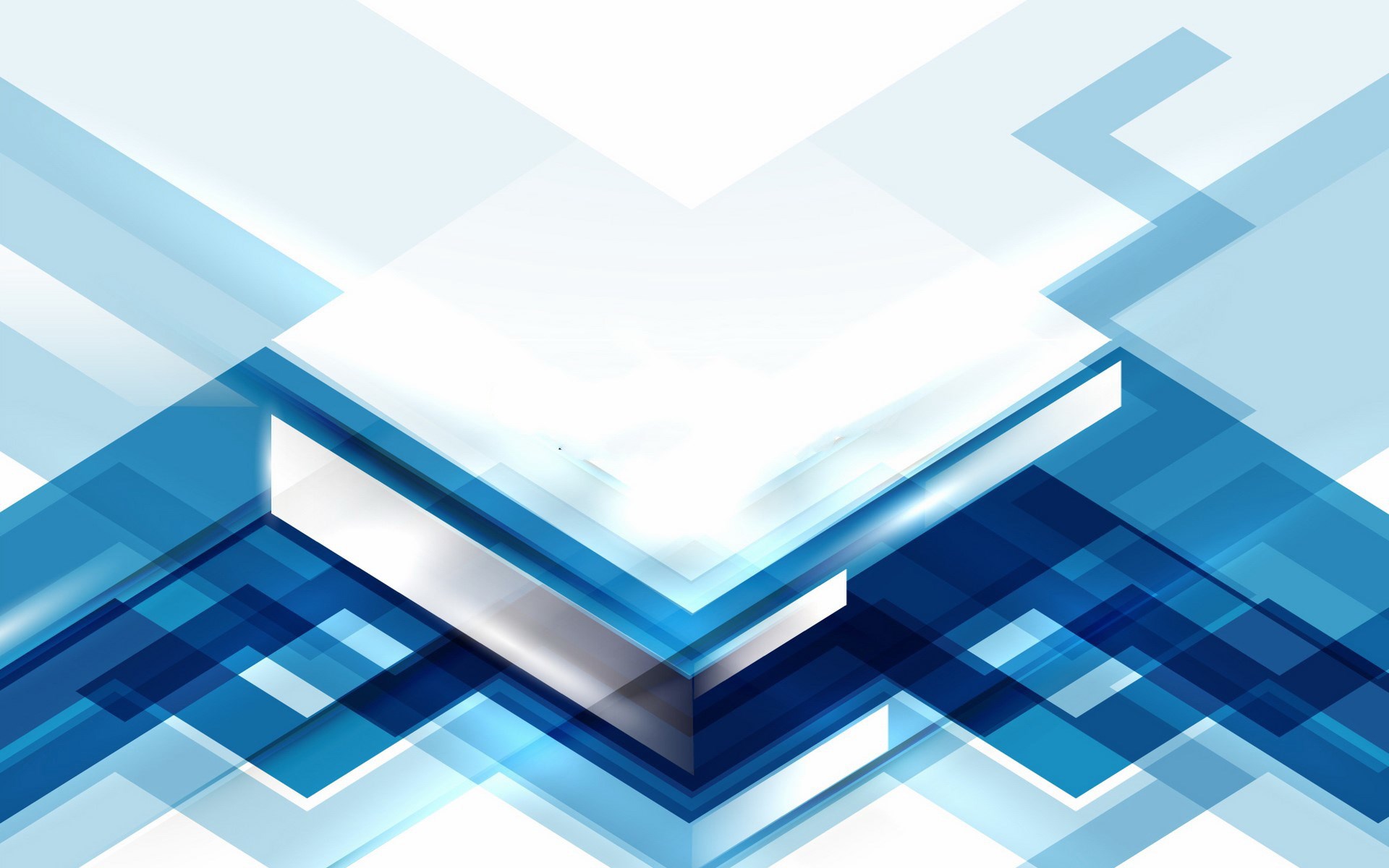 5. Syor Pemantauan & Tindakan Kes Pencemaran (Dari Program EQMP)
Maklumat kes pencemaran yang berlaku di stesen pemantauan yang terletak di hulu muka sauk disampaikan kepada SPAN.  
Siasatan lanjut dijalankan oleh JAS 

Kerjasama daripada SPAN untuk :
Maklumat kes pencemaran disampaikan kepada operator LRA
Operator LRA memantau, merekod dan berkongsi data kepekatan pencemaran pada point of sampling” dan muka sauk beserta maklumat jarak dan tempoh pergerakan aliran sungai
Berkongsi data pemantauan berkala yang dijalankan oleh pihak operator LRA khususnya data-data kualiti air yang menunjukkan julat parameter tertentu berada di luar kebiasaan. 
Berkongsi data hentitugas operasi LRA beserta nilai sebenar parameter yang menyebabkan hentitugas.
Kerjasama dipohon bagi tujuan penilaian dan semakan semula (fine tuning) had/ limit yang ditetapkan untuk setiap stesen pemantauan
13
TERIMA KASIH
14